Notion de sémaphore
Les solutions proposées pour le problème d'exclusion mutuelle ne peuvent pas être utilisées lorsqu'il s'agit  de problèmes plus complexes. Ainsi, les sémaphores permettent de résoudre les différents types de problème de l'EM.
 6.1 Principe. C'est de contrôler la synchronisation par l'utilisation d'un type de données abstrait appelé Sémaphore, proposé par Dijkstra (1965).  
6.2 Définition. 
•  Un sémaphore est une variable, entière, positive, globale et protégé  i.e. on peut  y accéder qu’au moyen des trois procédures :
-  Init(S, x) : initialiser le sémaphore S à une certaine valeur X ; 
-  P(S) ou down(S) : Peut‐on passer ? Peut‐on continuer ? 
-  V(S) ou up(S): Libérer ? vas y ?
Explications de sémaphore
Explications :  
•  la primitive (operation) P(S) est utilisé pour déterminer si un processus peut ou non continuer son exécution. 
 •  Les processus qui ne peuvent pas continuer leur  exécution sont mis  dans une file associée au sémaphore et passent à l'état bloqué.  
•  la primitive V(S) est utilisé pour libérer  un processus de la file de sémaphore en lui permettant de continuer son exécution. 
•  Ces deux opérations sont P et V et qui s'exécutent  en exclusion mutuelle
Déclaration de sémaphore
Un sémaphore est une structure à deux champs : 
-  Une variable entière positive, ou valeur du sémaphore. 
-  Une file d’attente (une structure de liste) de processus.
 struct { 
            int  n; // nombre de processus pouvant utilise le sémaphore sans se bloquer 
           List F; // liste de processus bloqué en File d’attente derrière le sémaphore 
       }
1ère Réalisations logicielles  de sémaphore
1ère Réalisations logicielles :  
-  Init(S, x) {S.n  = x ;} 
-  P(S) { S.n = S.n  ‐ 1 ; 
          Si S.n <0 alors bloquer le processus en fin de S.F;} 
-  V(S){ S.n  = S.n +1 ; 
         Si  S.n  <=  0  alors  débloquer  le  processus  en  tête  de  S.F;} 
NB : L’initialisation dépend du nombre de processus pouvant effectuer en même temps « section critique »
-  Exemple : m, si on a m imprimantes identiques. 
-  Cette  implémentation donne à chaque  fois dans S.n  le nombre de ressources libres ; 
- Lorsque  S.n  est  négative,  sa  valeur  absolue  donne  le  nombre  de processus dans la file d’attente S.en_attente.
S
S.n
S.F
2ème Réalisations logicielles  de sémaphore
2ème Réalisations logicielles : 
-  P(S){ Si S.n > 0 alors S.n = S.n  ‐ 1 ;  
         Sinon bloquer le processus en fin de S.en_attente ;} 
-  V(S) {Si S.en_attente non‐vide  alors débloquer le processus en tête  de S.en_attente ;  
        Sinon S.n :=S.n +1 ;}
Propriétés des sémaphores
La définition d'un sémaphore et des primitives P et V  a les conséquences suivantes: 
 •  Un sémaphore ne peut pas être initialisé à une valeur négative, mais il peut devenir négatif après un  certain nombre d'opérations P. 
Si plusieurs processus tentent d’entrer dans leurs sections critiques, ce n’est qu’un seul d’entre eux qui réussira à exécuter l’opération P(S)
•  Un processus qui invoque la primitive V sur un sémaphore, réveillera un autre processus bloqué derrière ce sémaphore, si sa valeur est inférieure ou égale à 0.
Propriétés des sémaphores
•  L'invocation de la primitive  P sur un sémaphore par un processus  peut avoir l'un des effets 
suivants:  
Le processus sera  bloqué et mis dans la liste associée au sémaphore; lorsque la valeur du sémaphore est inférieure à zéro. 
Lorsque la valeur du sémaphore est supérieure ou égale à zéro;  le processus continue son exécution normalement. 
 •  La valeur d'un sémaphore dénote : 
- Soit le nombre de processus bloqués derrière ce sémaphore (valeur <0),  
- soit le nombre de processus qui peuvent exécuter la primitive P sans être bloqués (valeur>=0).
Propriétés des sémaphores
•  L'invocation de la primitive  P sur un sémaphore par un processus  peut avoir l'un des effets 
suivants:  
Le processus sera  bloqué et mis dans la liste associée au sémaphore; lorsque la valeur du sémaphore est inférieure à zéro. 
Lorsque la valeur du sémaphore est supérieure ou égale à zéro;  le processus continue son exécution normalement. 
 •  La valeur d'un sémaphore dénote : 
- Soit le nombre de processus bloqués derrière ce sémaphore (valeur <0),  
- soit le nombre de processus qui peuvent exécuter la primitive P sans être bloqués (valeur>=0).
Propriétés des sémaphores
Un  sémaphore  est  dit  binaire  si  sa  valeur  ne  peut  être  que  0  ou  1, générale (de comptage) sinon. 
L'utilisation correcte des sémaphores et des primitives  P et  V permet de résoudre divers problèmes de synchronisation. Nous allons illustrer ceci à travers plusieurs exemples classiques d'utilisation des sémaphores.
L'utilisation des des sémaphores
. L'utilisation des sémaphores pour l'accès à une section critique  
On considère deux  processus P0  et P1 , en compétition pour l'entrée à une section critique. 
Solution: L'exclusion mutuelle peut être garantie par un sémaphore initialisé à 1 (souvent Mutex est le nom symbolique donné à ce sémaphore). 
  Init(Mutex, 1) : initialiser le sémaphore Mutex à 1 
    <Entré en SC> : P(Mutex); 
               <S.C>
  <Sortie de SC> : V(Mutex); 
7.1 Exemples 1
L'utilisation des des sémaphores
Program  Exclusionmutuelle;
 Sémaphore Mutex;                Init (Mutex ,1);
Mutex
n
F
Process P1 ; 
{
  ………….; 
            P(Mutex); 
            Section critique; 
             V(mutex); 
            ……..; 
}
Process P1 ; 
{
  ………….; 
            P(Mutex); 
            Section critique; 
             V(mutex); 
            ……..; 
}
L'utilisation des des sémaphores
Program  Exclusionmutuelle;
 Init (Mutex ,1);
Mémoire (RAM)
Mutex
1
n
Mutex.n
1
F
Process P0 ; 
debut
  ………….; 
            P(Mutex); 
                   SC();
             V(mutex); 
            ……..; 
fin
Process P1; 
debut
  ………….; 
            P(Mutex); 
               SC(); 
             V(mutex); 
             ……..; 
fin
Mutex. F
n = n  ‐ 1;
Si n <0  
bloquer le processus en Fin de F;}
P(Mutex)
P(Mutex);
P(Mutex);
n = n  + 1;
Si n <=0  Libérer le processus en Debut de F;}
V(Mutex)
P1
P0
CPU1
CPU2
L'utilisation des des sémaphores
Program  Exclusionmutuelle;
 Init (Mutex ,1);
Mémoire (RAM)
Mutex
0
n
Mutex.n
0
F
Process P0 ; 
debut
  ………….; 
            P(Mutex); 
                   SC();
             V(mutex); 
            ……..; 
fin
Process P1; 
debut
  ………….; 
            P(Mutex); 
               SC(); 
             V(mutex); 
             ……..; 
fin
Mutex. F
n = n  ‐ 1;
Si n <0  
bloquer le processus en Fin de F;}
P(Mutex)
P(Mutex);
n = n  + 1;
Si n <=0  Libérer le processus en Debut de F;}
V(Mutex)
P1
P0
CPU1
CPU2
L'utilisation des des sémaphores
Program  Exclusionmutuelle;
 Init (Mutex ,1);
Mémoire (RAM)
Mutex
0
n
Mutex.n
0
F
Process P0 ; 
debut
  ………….; 
            P(Mutex); 
                   SC();
             V(mutex); 
            ……..; 
fin
Process P1; 
debut
  ………….; 
            P(Mutex); 
               SC(); 
             V(mutex); 
             ……..; 
fin
Mutex. F
n = n  ‐ 1;
Si n <0  
bloquer le processus en Fin de F;}
P(Mutex)
P(Mutex);
n = n  + 1;
Si n <=0  Libérer le processus en Debut de F;}
V(Mutex)
P1
P0
CPU1
CPU2
L'utilisation des des sémaphores
Program  Exclusionmutuelle;
 Init (Mutex ,1);
Mémoire (RAM)
Mutex
0
n
Mutex.n
0
F
Process P0 ; 
debut
  ………….; 
            P(Mutex); 
                   SC();
             V(mutex); 
            ……..; 
fin
Process P1; 
debut
  ………….; 
            P(Mutex); 
               SC(); 
             V(mutex); 
             ……..; 
fin
Mutex. F
n = n  ‐ 1;
Si n <0 
 bloquer le processus en Fin de F;}
P(Mutex)
P(Mutex);
V(Mutex)
n = n  + 1;
Si n <=0  Libérer le processus en Debut de F;}
P1
P0
CPU1
CPU2
L'utilisation des des sémaphores
Program  Exclusionmutuelle;
 Init (Mutex ,1);
Mémoire (RAM)
Mutex
-1
n
Mutex.n
-1
F
Process P0 ; 
debut
  ………….; 
            P(Mutex); 
                   SC();
             V(mutex); 
            ……..; 
fin
Process P1; 
debut
  ………….; 
            P(Mutex); 
               SC(); 
             V(mutex); 
             ……..; 
fin
Mutex. F
n = n  ‐ 1;
Si n <0  
bloquer le processus en Fin de F;}
P(Mutex)
P(Mutex);
V(Mutex)
n = n  + 1;
Si n <=0  Libérer le processus en Debut de F;}
P1
P0
CPU1
CPU2
L'utilisation des des sémaphores
Program  Exclusionmutuelle;
 Init (Mutex ,1);
Mémoire (RAM)
Mutex
-1
n
Mutex.n
-1
F
Process P0 ; 
debut
  ………….; 
            P(Mutex); 
                   SC();
             V(mutex); 
            ……..; 
fin
Process P1; 
debut
  ………….; 
            P(Mutex); 
               SC(); 
             V(mutex); 
             ……..; 
fin
Mutex. F
n = n  ‐ 1;
Si n <0  
bloquer le processus en Fin de F;}
P(Mutex)
P(Mutex);
V(Mutex)
n = n  + 1;
Si n <=0  Libérer le processus en Debut de F;}
P1
P0
CPU1
CPU2
L'utilisation des des sémaphores
Program  Exclusionmutuelle;
 Init (Mutex ,1);
Mémoire (RAM)
Mutex
-1
n
Mutex.n
P1
-1
F
Process P0 ; 
debut
  ………….; 
            P(Mutex); 
                   SC();
             V(mutex); 
            ……..; 
fin
Process P1; 
debut
  ………….; 
            P(Mutex); 
               SC(); 
             V(mutex); 
             ……..; 
fin
Mutex. F
n = n  ‐ 1;
Si n <0  
bloquer le processus en Fin de F;}
P(Mutex)
P(Mutex);
V(Mutex)
n = n  + 1;
Si n <=0  Libérer le processus en Debut de F;}
P0
P1
CPU1
CPU2
L'utilisation des des sémaphores
Program  Exclusionmutuelle;
 Init (Mutex ,1);
Mémoire (RAM)
Mutex
-1
n
Mutex.n
P1
-1
F
Process P0 ; 
debut
  ………….; 
            P(Mutex); 
                   SC();
             V(mutex); 
            ……..; 
fin
Process P1; 
debut
  ………….; 
            P(Mutex); 
               SC(); 
             V(mutex); 
             ……..; 
fin
P1
Mutex. F
n = n  ‐ 1;
Si n <0  
bloquer le processus en Fin de F;}
P(Mutex)
P(Mutex);
V(Mutex)
n = n  + 1;
Si n <=0  Libérer le processus en Debut de F;}
P0
CPU1
CPU2
L'utilisation des des sémaphores
Program  Exclusionmutuelle;
 Init (Mutex ,1);
Mémoire (RAM)
Mutex
-1
n
Mutex.n
P1
-1
F
Process P0 ; 
debut
  ………….; 
            P(Mutex); 
                   SC();
             V(mutex); 
            ……..; 
fin
Process P1; 
debut
  ………….; 
            P(Mutex); 
               SC(); 
             V(mutex); 
             ……..; 
fin
P1
Mutex. F
n = n  ‐ 1;
Si n <0  
bloquer le processus en Fin de F;}
P(Mutex)
P(Mutex);
V(Mutex)
n = n  + 1;
Si n <=0  Libérer le processus en Debut de F;}
V(mutex);
P0
CPU1
CPU2
L'utilisation des des sémaphores
Program  Exclusionmutuelle;
 Init (Mutex ,1);
Mémoire (RAM)
Mutex
-1
n
Mutex.n
P1
-1
F
Process P0 ; 
debut
  ………….; 
            P(Mutex); 
                   SC();
             V(mutex); 
            ……..; 
fin
Process P1; 
debut
  ………….; 
            P(Mutex); 
               SC(); 
             V(mutex); 
             ……..; 
fin
P1
Mutex. F
n = n  ‐ 1;
Si n <0  
bloquer le processus en Fin de F;}
P(Mutex)
P(Mutex);
V(Mutex)
n = n  + 1;
Si n <=0  Libérer le processus en Debut de F;}
V(mutex);
P0
CPU1
CPU2
L'utilisation des des sémaphores
Program  Exclusionmutuelle;
 Init (Mutex ,1);
Mémoire (RAM)
Mutex
0
n
Mutex.n
P1
0
F
Process P0 ; 
debut
  ………….; 
            P(Mutex); 
                   SC();
             V(mutex); 
            ……..; 
fin
Process P1; 
debut
  ………….; 
            P(Mutex); 
               SC(); 
             V(mutex); 
             ……..; 
fin
P1
Mutex. F
n = n  ‐ 1;
Si n <0  
bloquer le processus en Fin de F;}
P(Mutex)
P(Mutex);
V(Mutex)
n = n  + 1;
Si n <=0  Libérer le processus en Debut de F;}
V(mutex);
P0
CPU1
CPU2
L'utilisation des des sémaphores
Program  Exclusionmutuelle;
 Init (Mutex ,1);
Mémoire (RAM)
Mutex
0
n
Mutex.n
P1
0
F
Process P0 ; 
debut
  ………….; 
            P(Mutex); 
                   SC();
             V(mutex); 
            ……..; 
fin
Process P1; 
debut
  ………….; 
            P(Mutex); 
               SC(); 
             V(mutex); 
             ……..; 
fin
P1
Mutex. F
n = n  ‐ 1;
Si n <0  
bloquer le processus en Fin de F;}
P(Mutex)
P(Mutex);
V(Mutex)
n = n  + 1;
Si n <=0  Libérer le processus en Debut de F;}
V(mutex);
P0
CPU1
CPU2
L'utilisation des des sémaphores
Program  Exclusionmutuelle;
 Init (Mutex ,1);
Mémoire (RAM)
Mutex
0
n
Mutex.n
P1
0
F
Process P0 ; 
debut
  ………….; 
            P(Mutex); 
                   SC();
             V(mutex); 
            ……..; 
fin
Process P1; 
debut
  ………….; 
            P(Mutex); 
               SC(); 
             V(mutex); 
             ……..; 
fin
P1
Mutex. F
n = n  ‐ 1;
Si n <0  
bloquer le processus en Fin de F;}
P(Mutex)
P(Mutex);
V(Mutex)
n = n  + 1;
Si n <=0  Libérer le processus en Debut de F;}
V(mutex);
P0
CPU1
CPU2
L'utilisation des des sémaphores
Program  Exclusionmutuelle;
 Init (Mutex ,1);
Mémoire (RAM)
Mutex
1
n
Mutex.n
P1
1
F
Process P0 ; 
debut
  ………….; 
            P(Mutex); 
                   SC();
             V(mutex); 
            ……..; 
fin
Process P1; 
debut
  ………….; 
            P(Mutex); 
               SC(); 
             V(mutex); 
             ……..; 
fin
P1
Mutex. F
n = n  ‐ 1;
Si n <0  
bloquer le processus en Fin de F;}
P(Mutex)
P(Mutex);
V(Mutex)
n = n  + 1;
Si n <=0  Libérer le processus en Debut de F;}
V(mutex);
P0
CPU1
CPU2
L'utilisation des des sémaphores
Program  Exclusionmutuelle;
 Init (Mutex ,1);
Mémoire (RAM)
Mutex
1
n
Mutex.n
P1
1
F
Process P0 ; 
debut
  ………….; 
            P(Mutex); 
                   SC();
             V(mutex); 
            ……..; 
fin
Process P1; 
debut
  ………….; 
            P(Mutex); 
               SC(); 
             V(mutex); 
             ……..; 
fin
P1
Mutex. F
n = n  ‐ 1;
Si n <0  
bloquer le processus en Fin de F;}
P(Mutex)
P(Mutex);
V(Mutex)
n = n  + 1;
Si n <=0  Libérer le processus en Debut de F;}
V(mutex);
P0
CPU1
CPU2
L'utilisation des des sémaphores
Program  Exclusionmutuelle;
 Init (Mutex ,1);
Mémoire (RAM)
Mutex
1
n
Mutex.n
P1
1
F
Process P0 ; 
debut
  ………….; 
            P(Mutex); 
                   SC();
             V(mutex); 
            ……..; 
fin
Process P1; 
debut
  ………….; 
            P(Mutex); 
               SC(); 
             V(mutex); 
             ……..; 
fin
P1
Mutex. F
n = n  ‐ 1;
Si n <0  
bloquer le processus en Fin de F;}
P(Mutex)
P(Mutex);
V(Mutex)
n = n  + 1;
Si n <=0  Libérer le processus en Debut de F;}
V(mutex);
P0
CPU1
CPU2
Solution de problème de réservation par les sémaphores
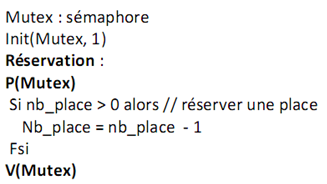